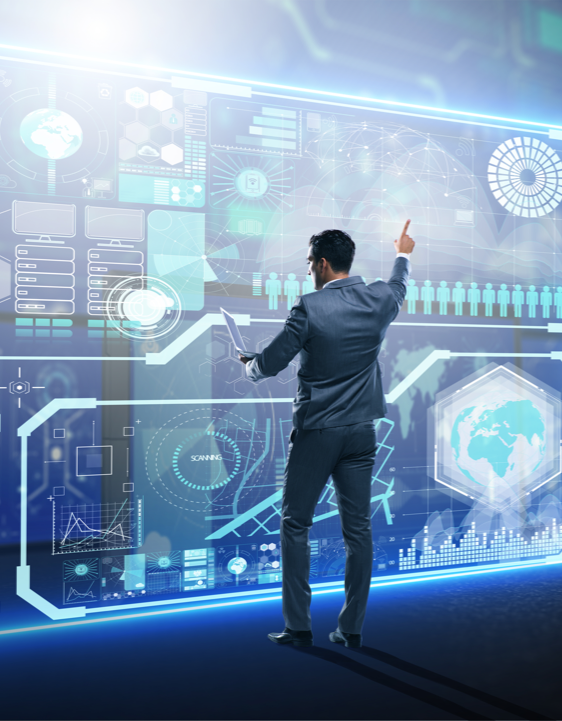 Adatgazdaság – lehetőség hazai fejlesztőknek is
Major Gábor
IVSZ főtitkár
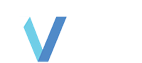 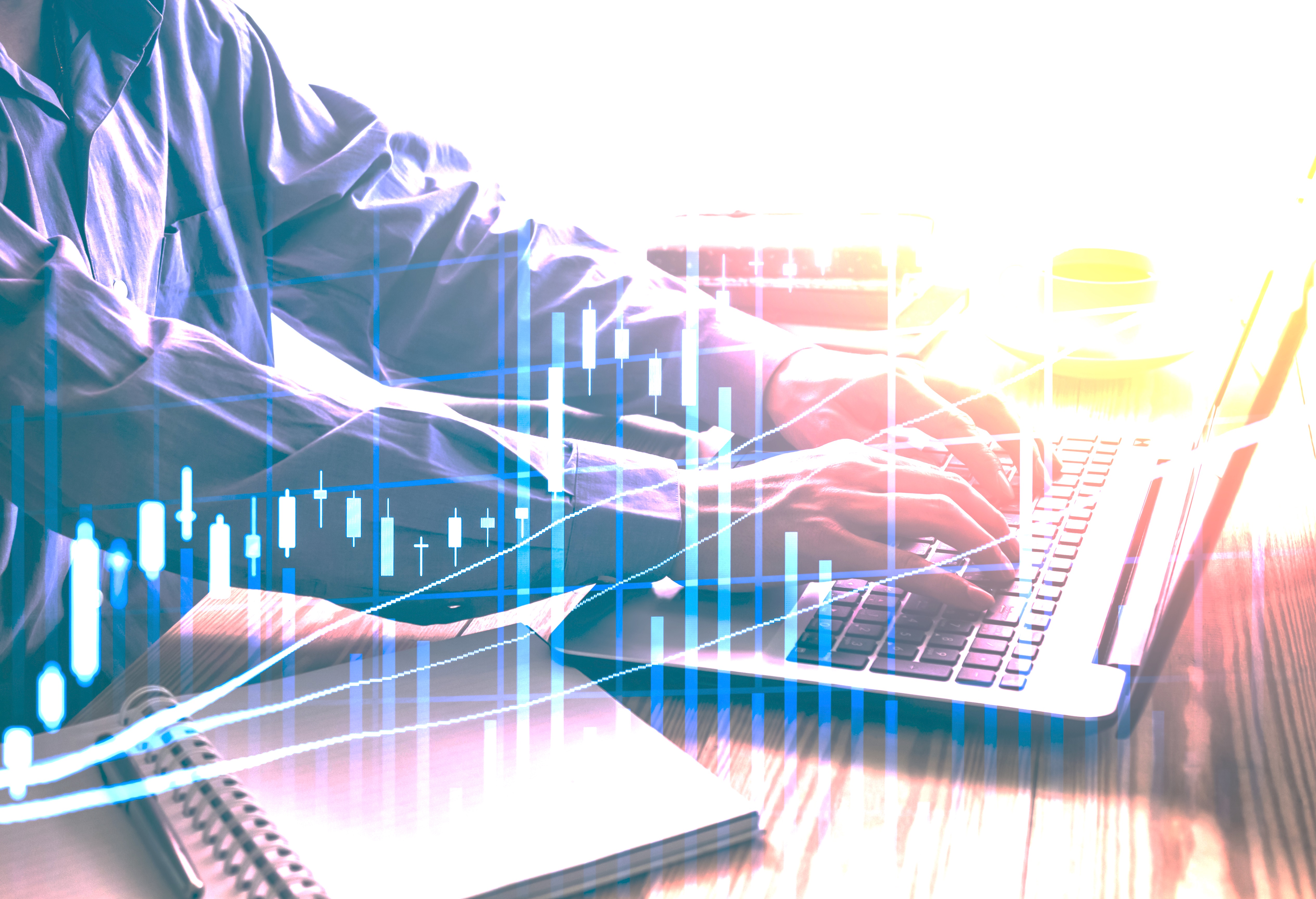 A digitális gazdaság jelentősége
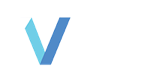 SPECIÁLIS DIÁK
Csak az Egyesült Királyságban és Írországban nagyobba teljes nemzetgazdaságból a digitális ipar részesedése!
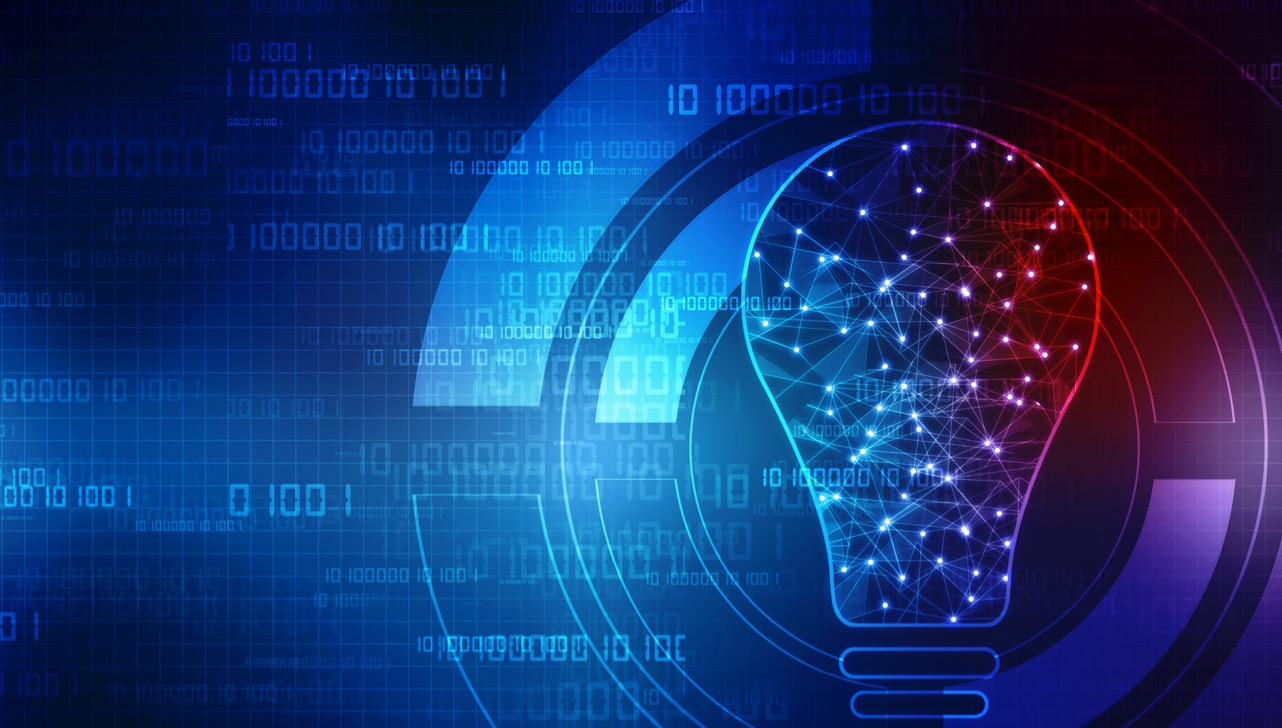 Digitális vállalat – folyamatos innováció
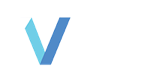 SPECIÁLIS DIÁK
Kiválóság
Versenyelőny
Növekedés
Túlélés
Üzleti érték
Inkrementális
Diszruptív
Kiszámíthatóság
Kockázatvállalás
Epizodikus
Folyamatos
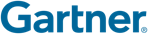 [Speaker Notes: Digitálissá válni valójában nem jelent mást, mint egyre jobbnak lenni innovációban, egyre inkább képessé válni a változásokra. Az új technológiák és az adatvezérelt működés eltolja az egyensúlyt az eddig megszokott üzleti modellekhez képest. Inkrementális helyett diszruptív változások mozgatják a piacot, a kiszámíthatóság helyett kockázatvállalás, illetve az epizodikus helyett folyamatos fejlesztések biztosítanak sikert és üzleti értéket, sőt, sok esetben magát a túlélést is. (Gartner prezi)

Successful innovation must combine creativity with process to transform novel ideas into business value. Innovation management requires a clear strategy, a business focus, a defined process model, an understanding of human motivation and a willingness to constantly experiment with alternate approaches and adjust programs according to context and culture.]
Mindenki lehet szállásadó – B2C
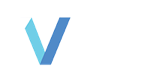 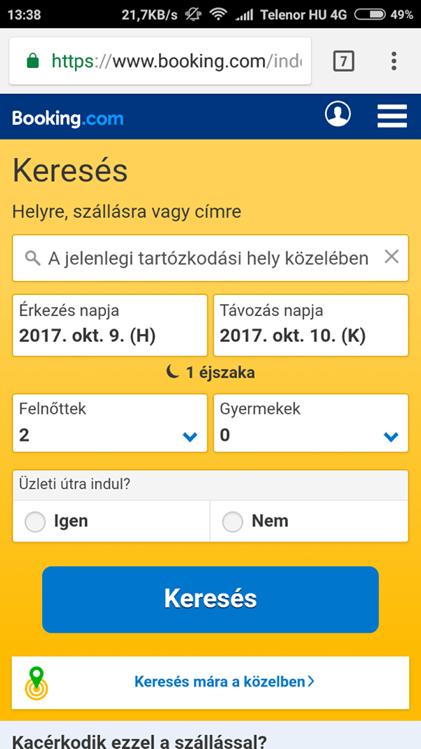 SPECIÁLIS DIÁK
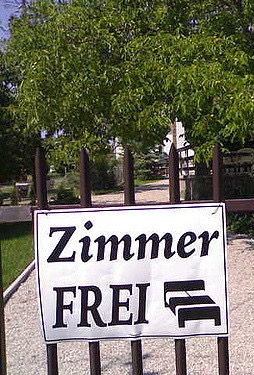 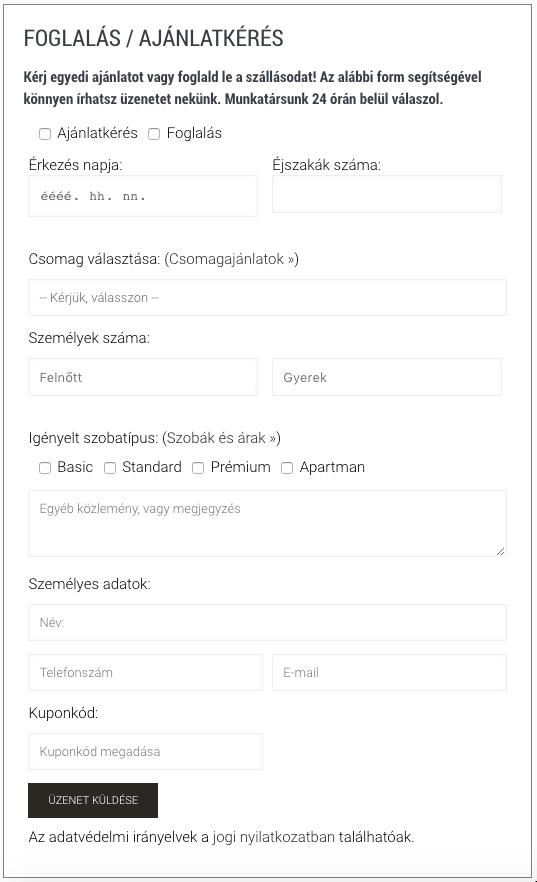 [Speaker Notes: B2C – Zimmer Frei – utazási iroda – digitális zimmer frei (4 órán belüli foglalások növekszenek, mert az ügyfél megteheti hogy adhoc foglal)]
Digitalizálni nem lehet alibiből – B2C
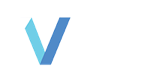 SPECIÁLIS DIÁK
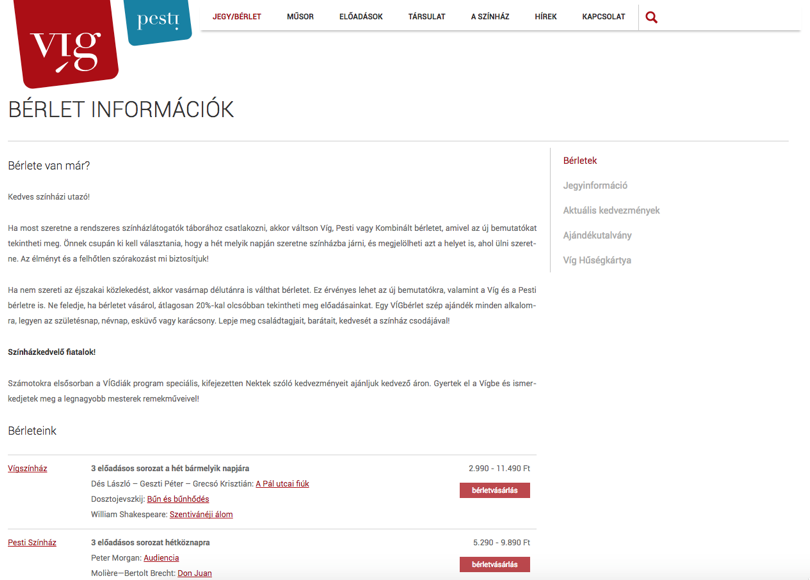 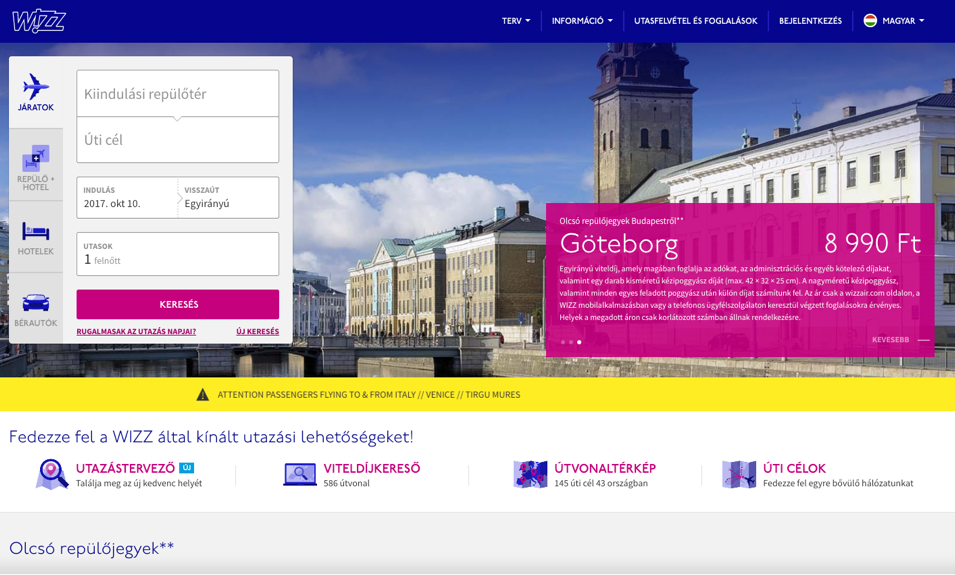 [Speaker Notes: B2C - Vígszínház online bérletvásárlás vs. Wizzair (online vett papírbérlet arra jó, hogy tudnak adworsben hirdetni vs. A wizzair szétoptimalizálja az árakat, kihasználtságot mindent mert full digital)]
Amikor az üzletnek fontos – B2B
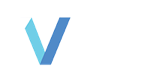 SPECIÁLIS DIÁK
Következtetések
-3,7 * ln(ar) + 1,9 * ln(atlagar) + 0,6 nyar_flag + 20,9
Árelaszticitás eredmény
1
3
4
5
Erősen árérzékeny termék.
Készlethiány miatti alulértékesítés, kiszűrendő a modellből.
Megállapítható a margin-t maximalizáló ár.
A nyári hónapokban magasabb az értékesítés.
Külső  kassza 
adatok alapján
Modell eredményei
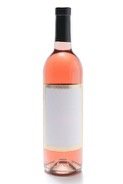 1
2
3
Erős árérzékenység a versenytárs áraira(A konkurens termékek átlagárának 1%-os növekedése 1,9%-kal növeli az eladott mennyiséget.)
2
kereslet
beszerzési ár
4
forgalom
50%
Ár
27%
Nyár hatás
23%
Átlagár
86%
Modell pontossága
5
Akciók
max margin
Költségdiktáló stratégia a saját szegmensében, az árak versenytárs átlagárak alatt tartása.
Jelenlegi ár csökkentési az optimális árszintre.
Árazás igazítása a szezonális kereslethez.
margin
A modell pontosságát kiigazított R^2 mutatóval mértük.
Beszerzési ár = 660 Ft és konkurens termékek átlagára = 912 Ft, nyári hónapok esetén ceteris paribus
© Horváth & Partners
[Speaker Notes: B2B – Rosé bor (kereskedőktől származó ár és fogyási adatok alapján a bortermelőnek meg lehet mondani, hogy mikor mennyiért adja a borát, hogy maximális profit legyen rajta)kereskedelmi cég a saját eladási adatait külső adatbázisokkal együtt használja üzletenként egy MI: prediktív logisztika: tudja, mi fog fogyni másnak, nem kell feleslegesen nagy készlet mindenből.]
A kép, a hang is adat – B2B
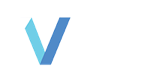 SPECIÁLIS DIÁK
Plazmaszórás: a 
gép folyton elromlik
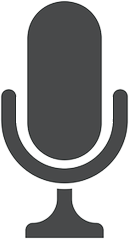 Dolgozók észreveszik, hogy megváltozik 
a gép hangja, mielőtt elromlik.
Mérjünk
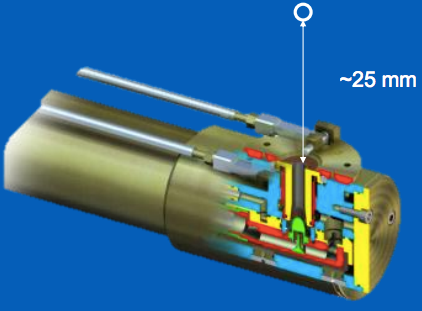 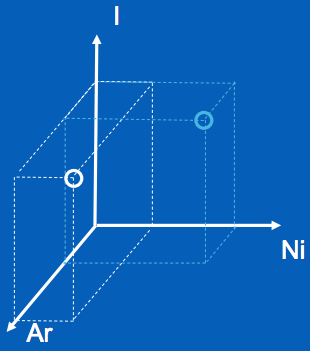 Most áll munkába
Mielőtt elromlik
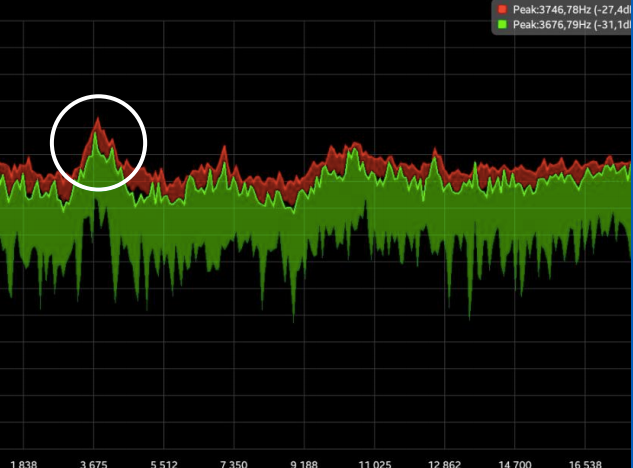 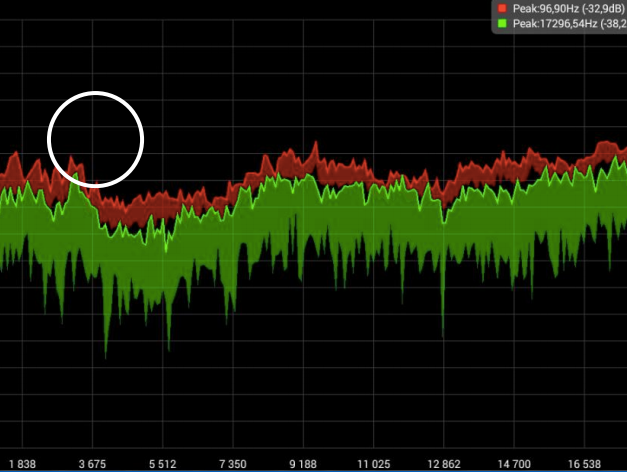 Előtte:
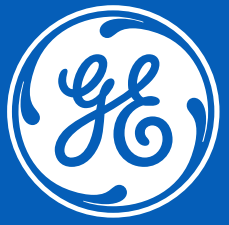 Optimalizáljunk
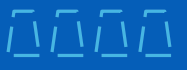 Utána:
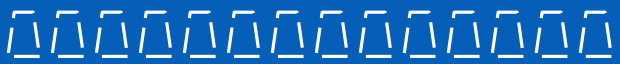 Pszichometriai modell és predikció
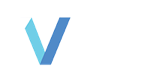 SPECIÁLIS DIÁK
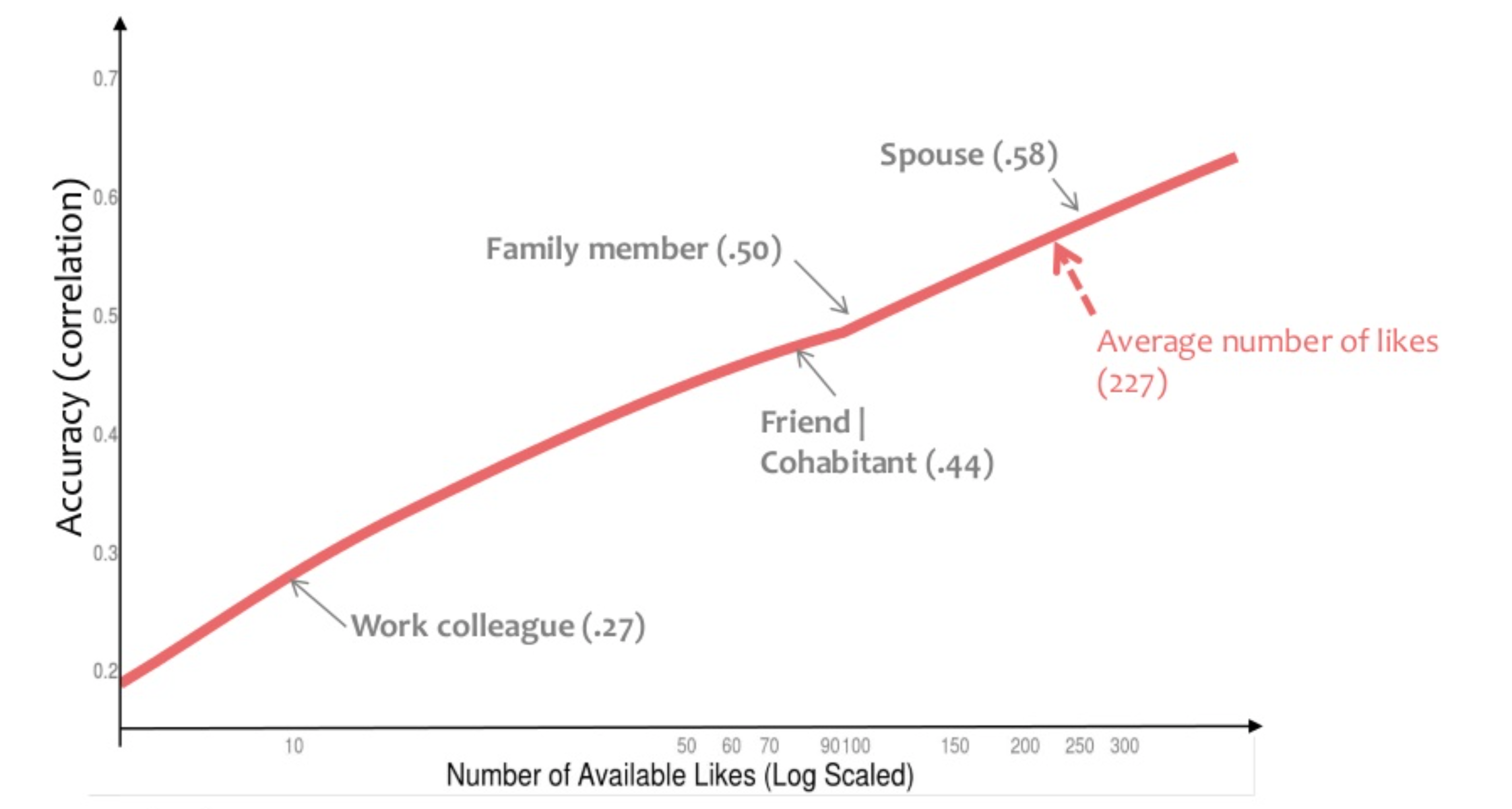 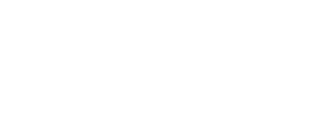 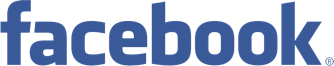 © Dr. Michal Kosinski
[Speaker Notes: B2G: Trump: 150 millió dolcsi adworsben, mikroszegmentálás, sok ezer féle üzenet]
Minden választó fogyasztó – B2G
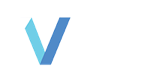 SPECIÁLIS DIÁK
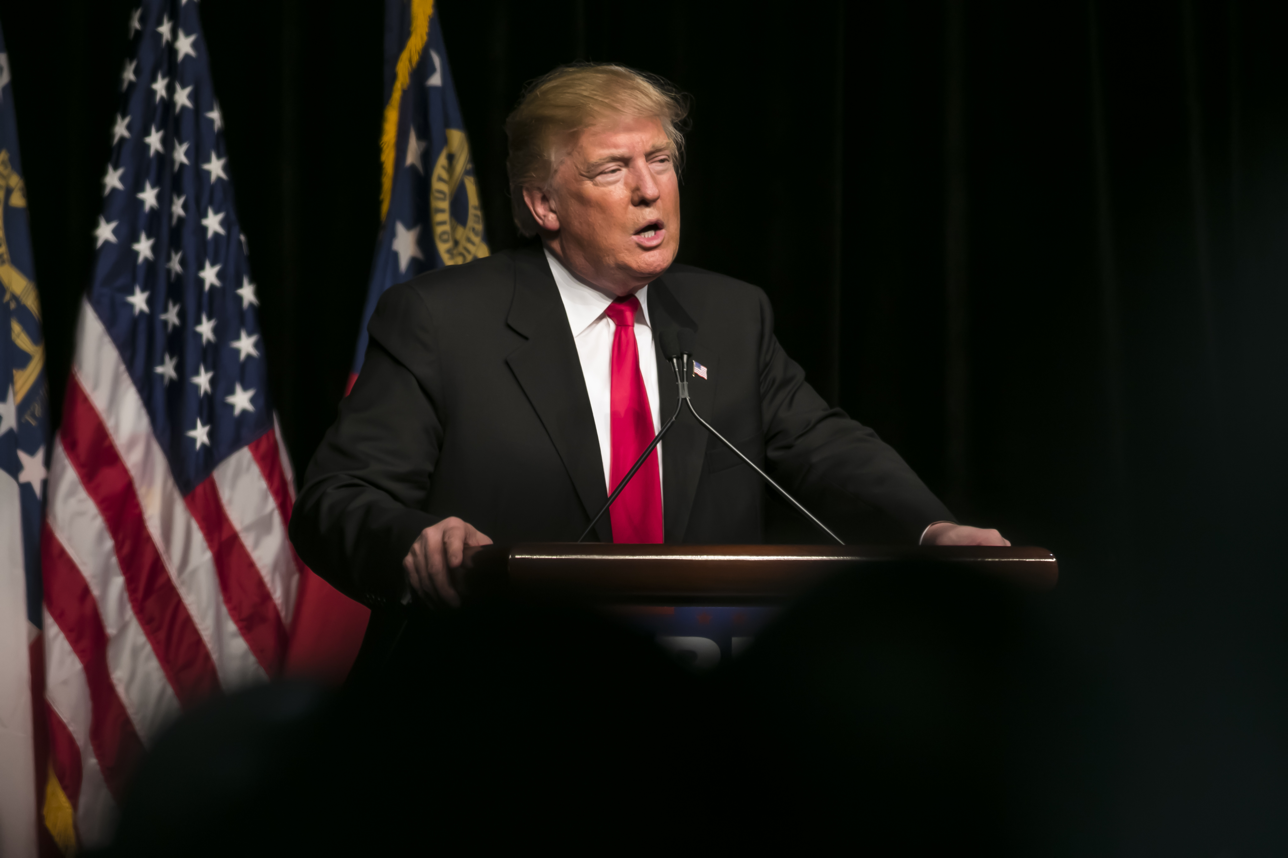 Gallup  1936 reprezentatív mintavétel: “Ha ma lennének a választások, Ön kire szavazna? “
Cambridge Analytica 2016 Big Data: Viselkedéstudomány, Adatelemzés, Prediktív téma-modellek, Célzott hirdetések
[Speaker Notes: B2G: Trump: 150 millió dolcsi adworsben, mikroszegmentálás, sok ezer féle üzenet]
Közadat vagyon
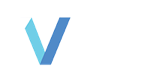 SPECIÁLIS DIÁK
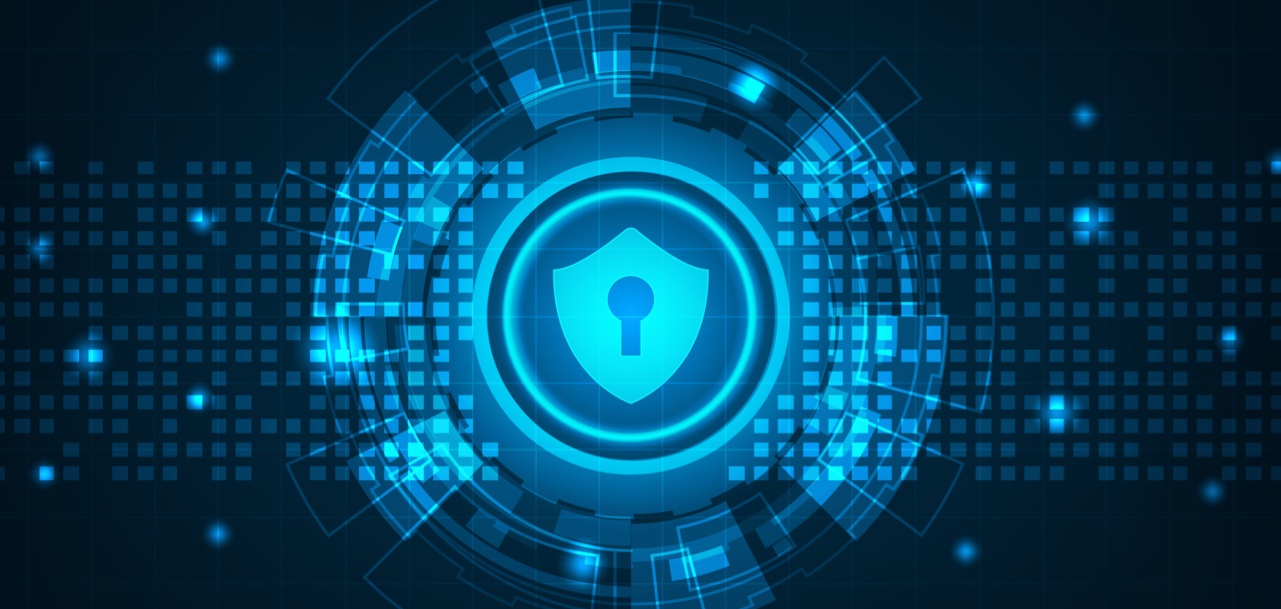 Ha csapra vernénk, lángra kapna…

meteorológiai adatok 
közlekedési adatok 
egészségügyi adatok
oktatási adatok
népességi adatok 
statisztikai adatközlések 
ingatlan adatok
cég adatok 
jogszabályok 
közbeszerzési adatok
Közadat vagyon – DJP 2.0
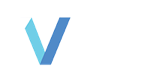 SPECIÁLIS DIÁK
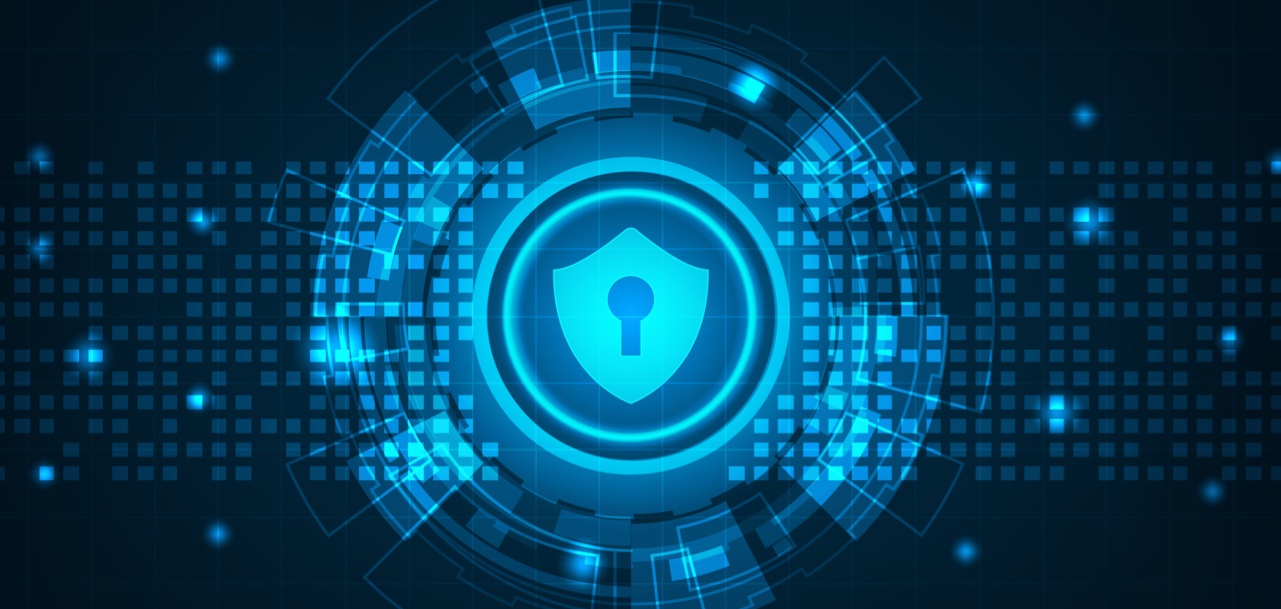 NHIT fehér könyv
Vagyonelemként kell kezelni, egyszerre óvni és hasznosítani
Új dogmatikai keret és jogszabályok
Ágazati stratégiák része: DOS, DAS, DTS
Pilotok:
Mezőgazdasági Parcella Azonosító Rendszer (MEPÁR)
Meteorológiai adatok
Nem lakás céljára szolgáló állami helyiségek hasznosítása
Élelmiszer biztonság, népegészségügyi adatok
Egykapus közadat portál
Közszolgálati képzés fejlesztés
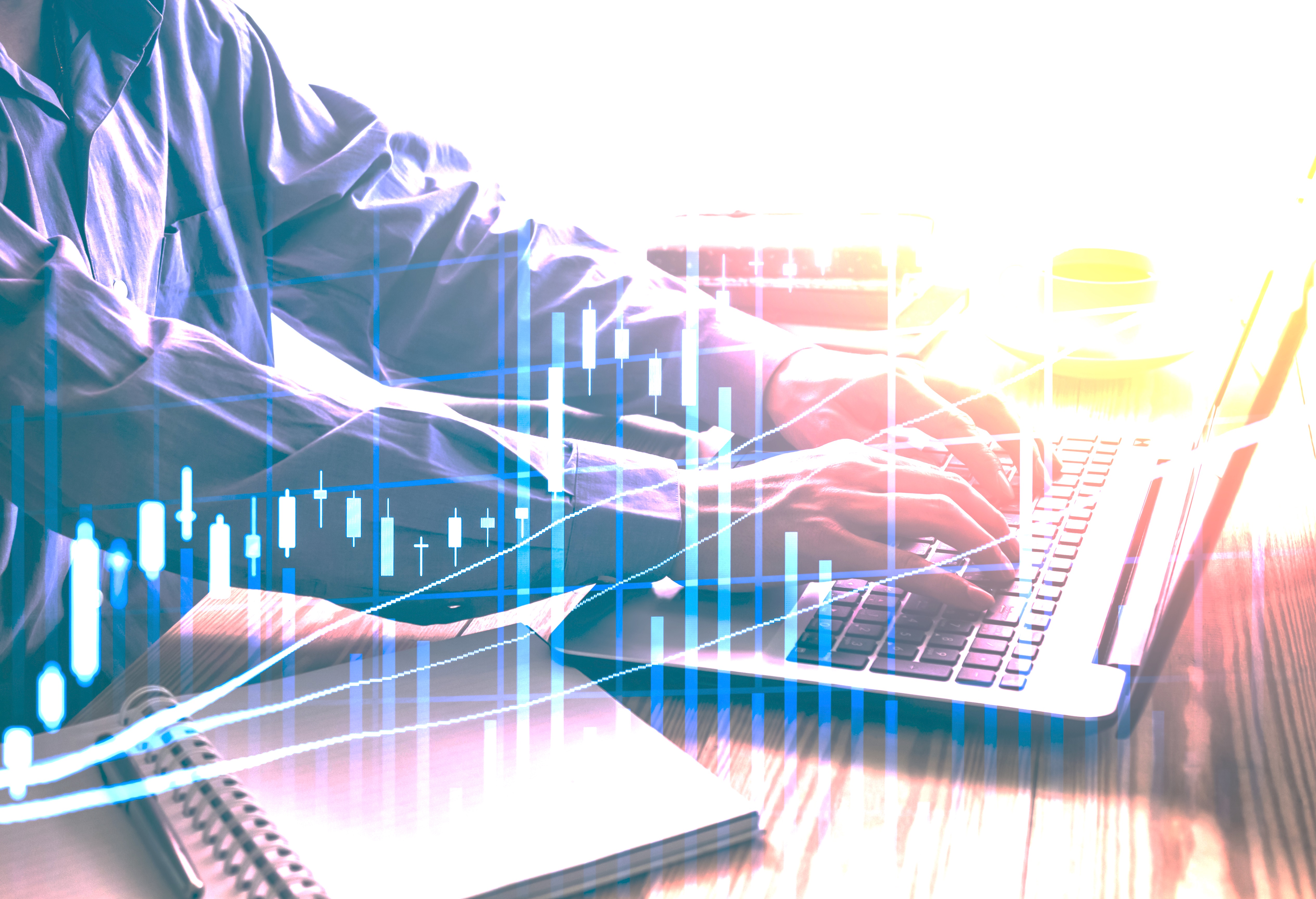 Tanulság
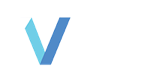 SPECIÁLIS DIÁK
Az adatvezérelt gondolkodás ma még versenyelőny, idővel a túlélés eszköze lesz
Ma már az adat eldobásának a kockázata nagyobb mint a tárolás költsége – gyűjtsünk mindent!
Az adatvagyon értékes, lehet, hogy egy napon a cég legértékesebb vagyoneleme lesz. (TESLA)
Nem kell megérteni minden esetben az összefüggéseket, elég elfogadni és használni
DJP 2.0 Közadat vagyon kezelés
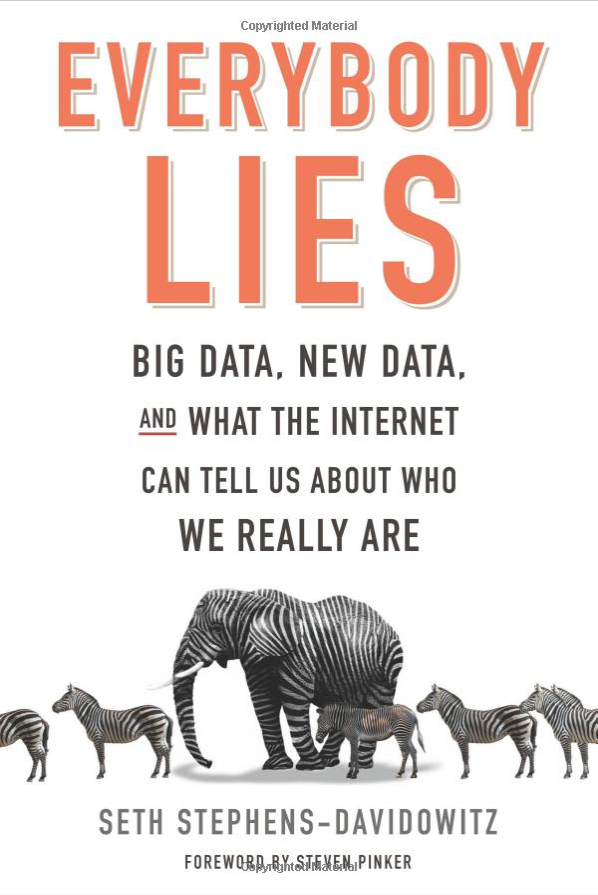 Köszönöm a figyelmet!